ΜΑΘΗΜΑ 17 Τα βουνΑ και οι πεδιΑΔΕΣ στη ζωΗ των ΕυρωπαΙων
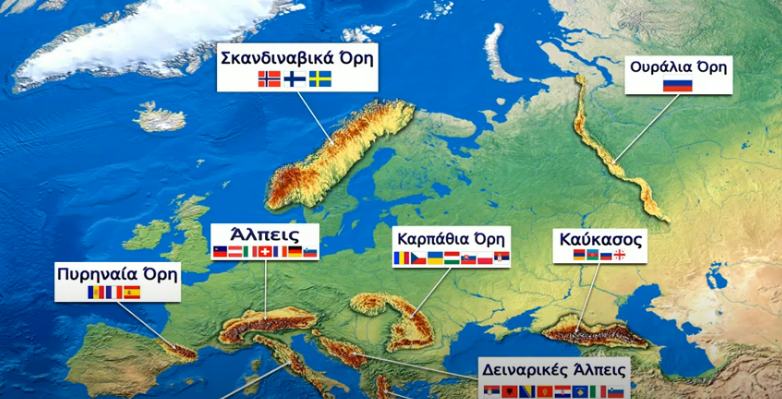 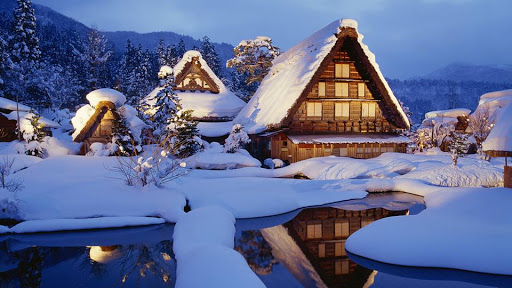 ΑΓΑΘΑ ΠΟΥ ΠΡΟΣΦΕΡΟΥΝ ΤΑ ΒΟΥΝΑ
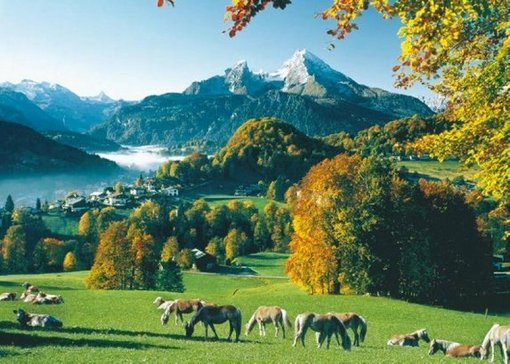 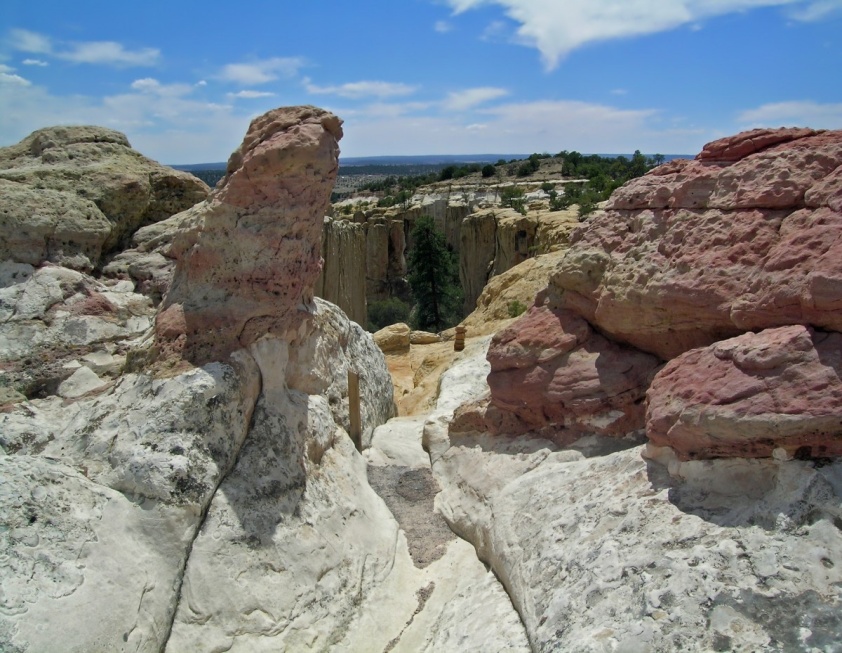 1.Ξυλεία
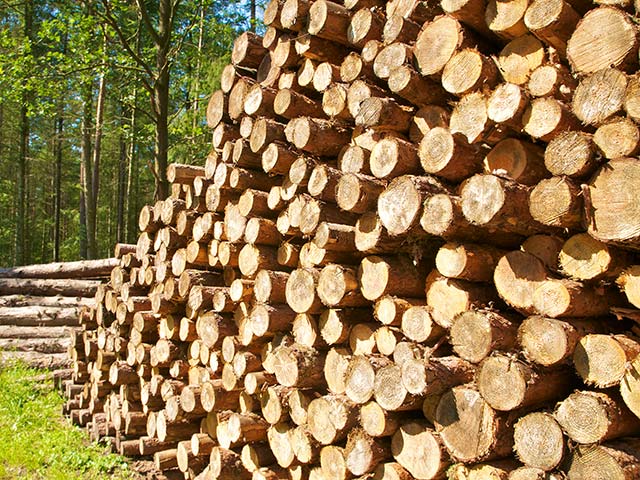 2.Υδροηλεκτρικά φράγματα
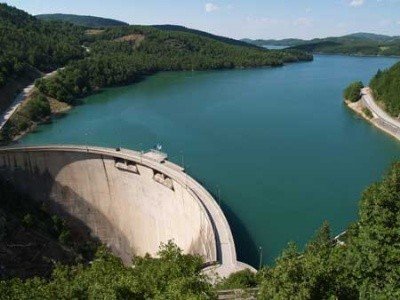 3.Ορεινά βοσκοτόπια
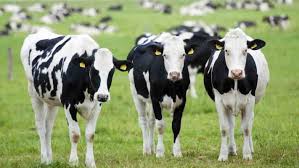 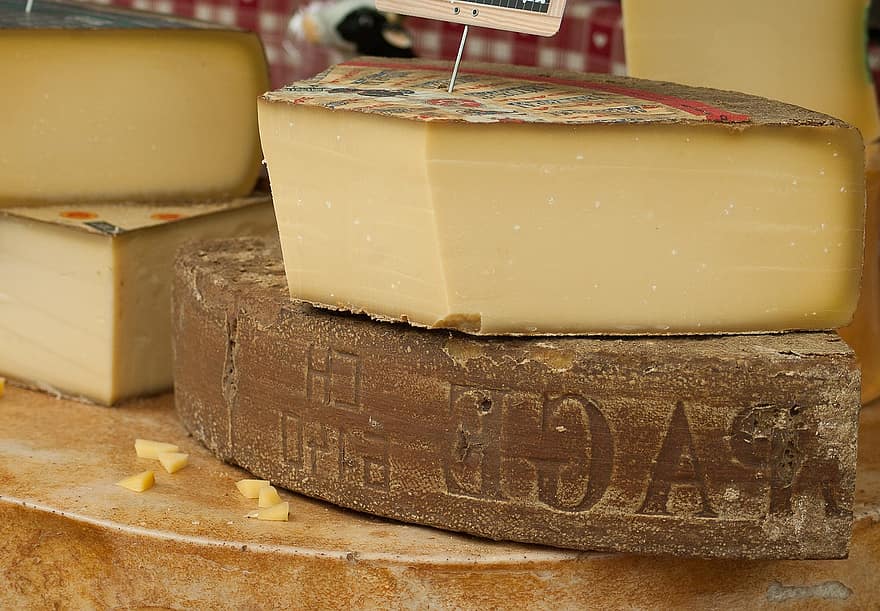 4.Πετρώματα, μεταλλεύματα
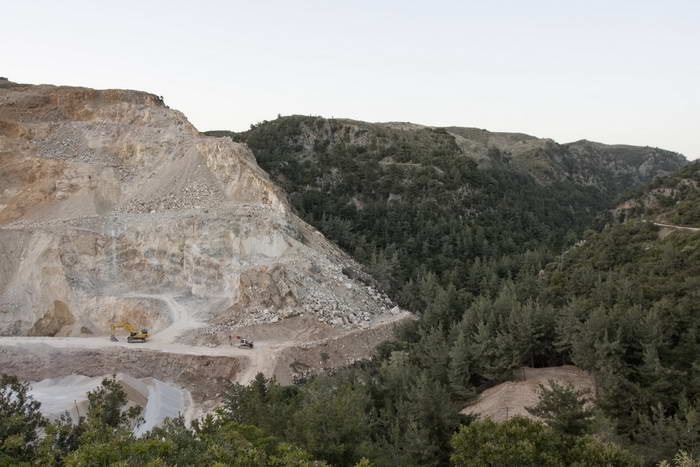 5.Αναψυχή, άθληση
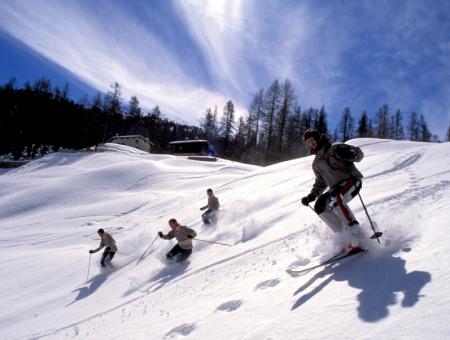 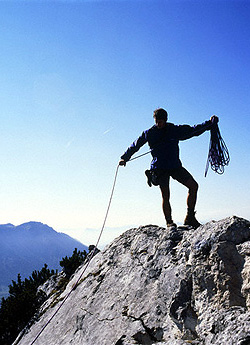 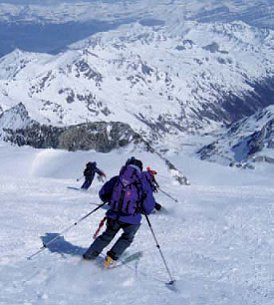 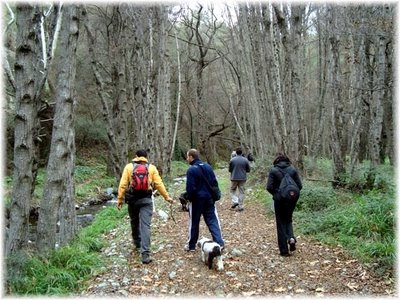 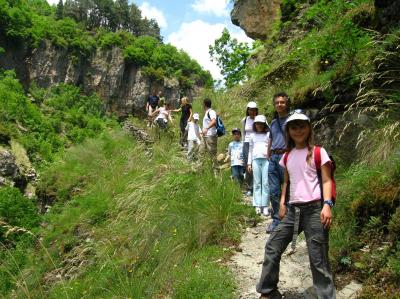 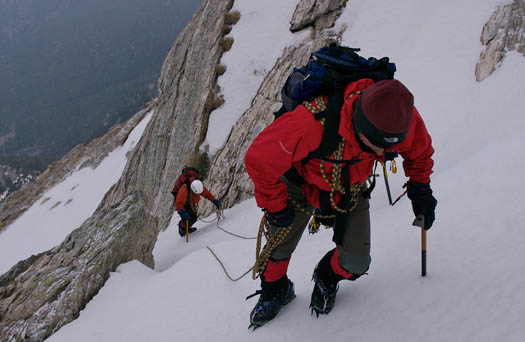 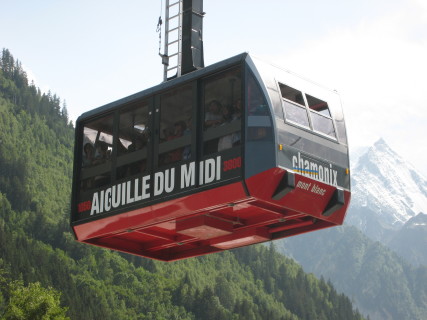 6.Χειμερινός τουρισμός
χιονοδρομικά κέντρα, ξενοδοχεία, εστιατόρια
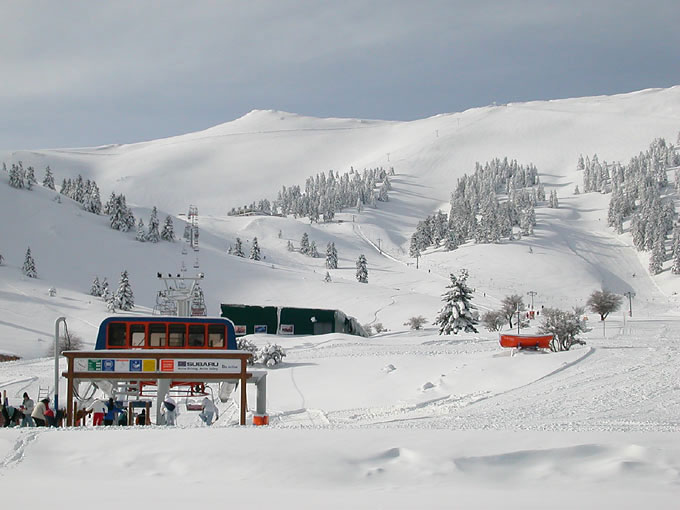 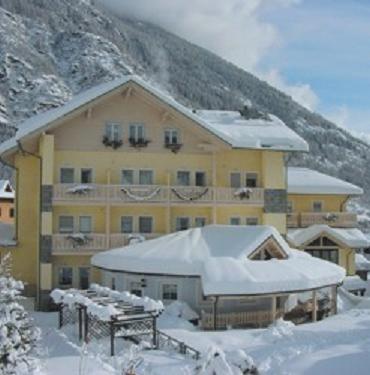 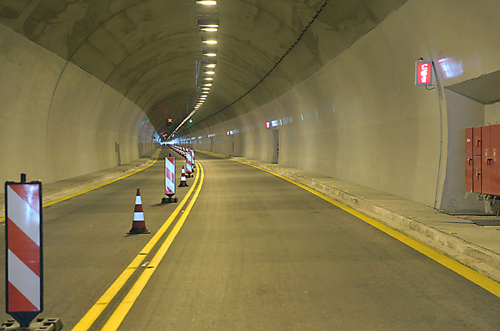 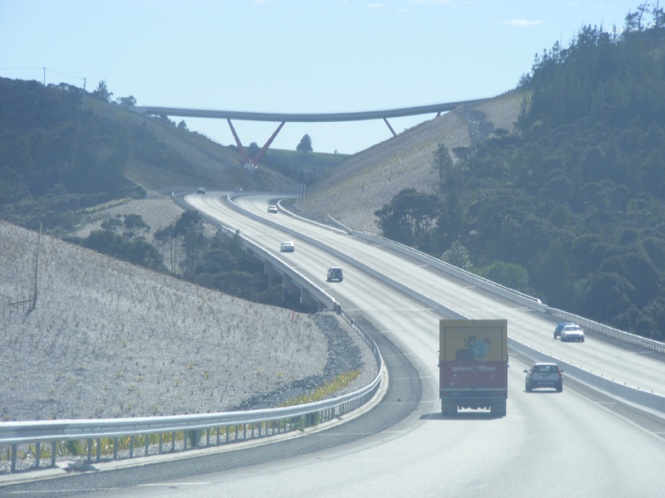 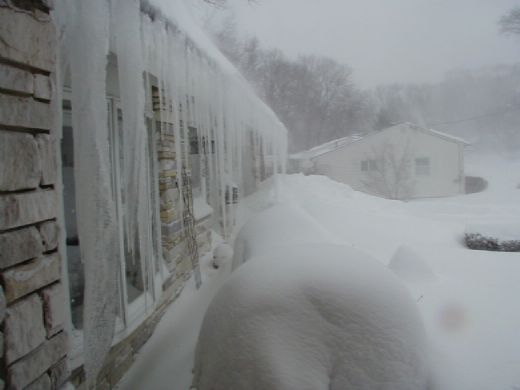 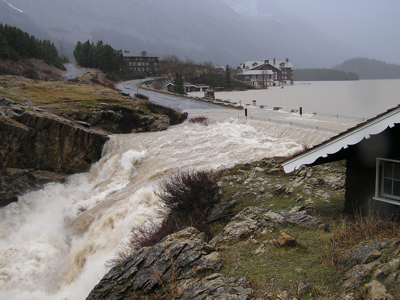 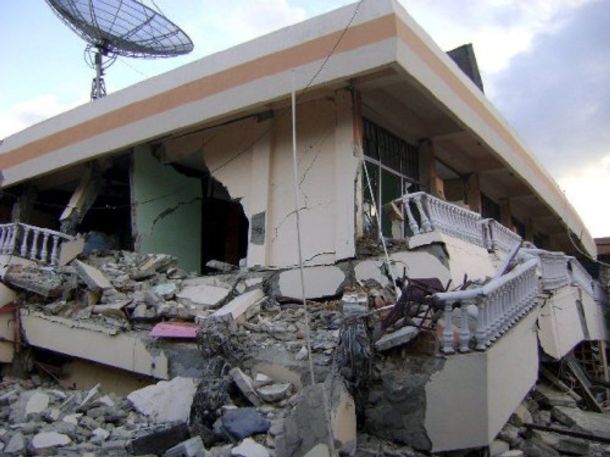 μειονεκτήματα
ορεινών περιοχών
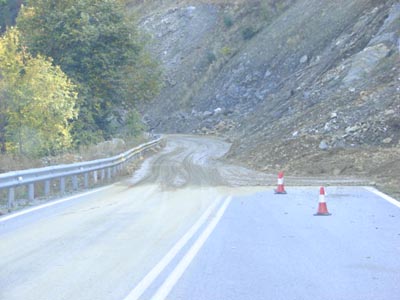 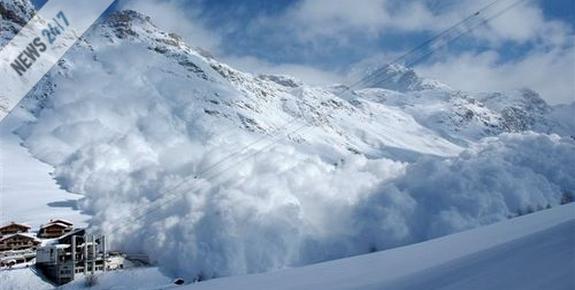 Δυσκολία κατασκευής
οδικού και σιδηροδρομικού δικτύου
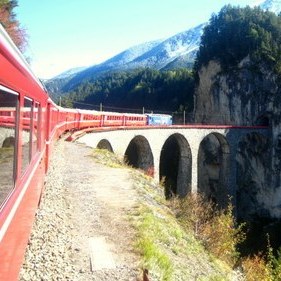 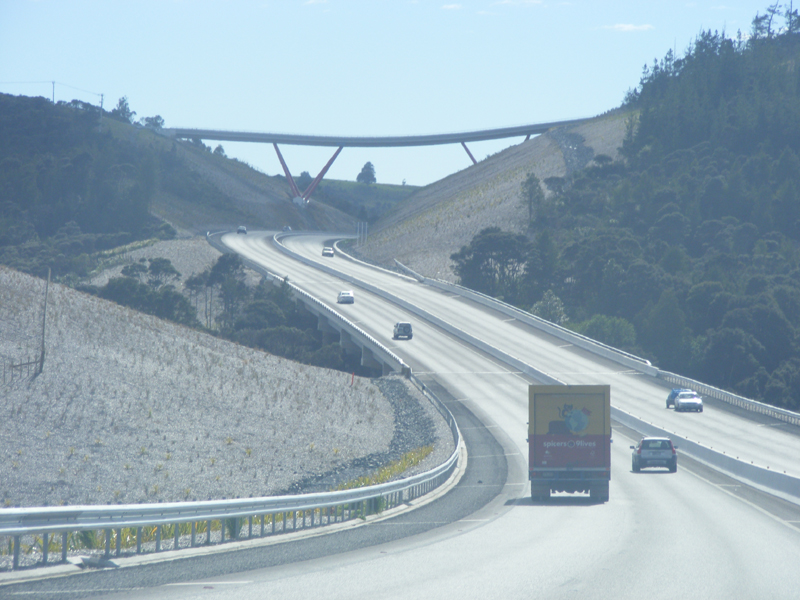 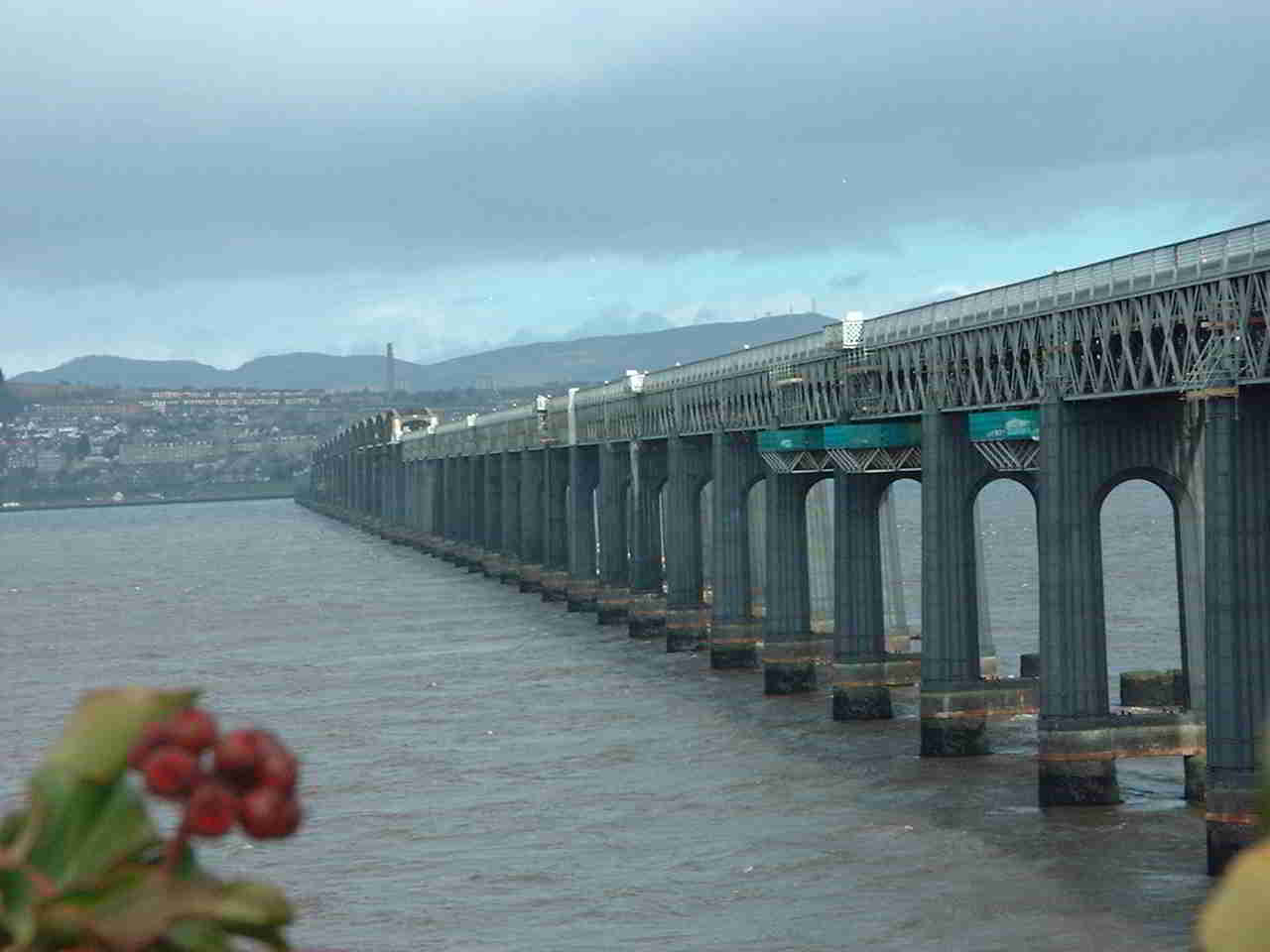 αντίξοες κλιματικές
συνθήκες
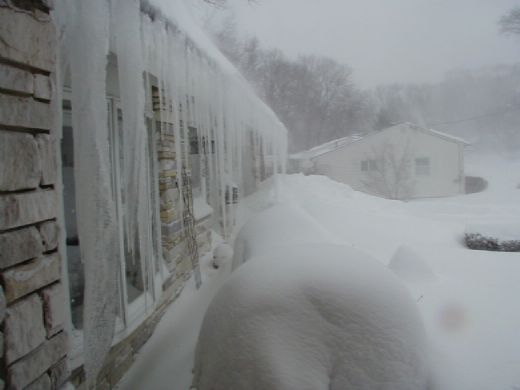 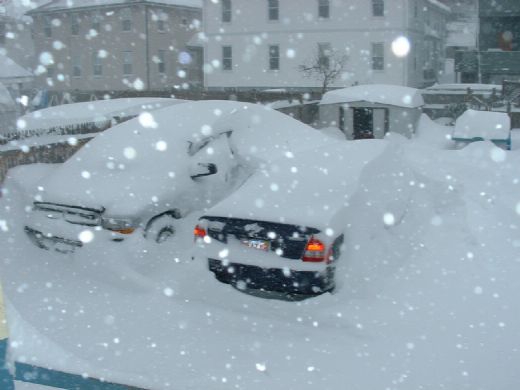 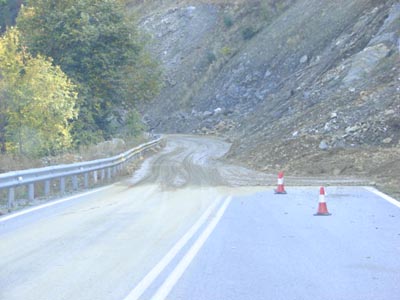 κατολισθήσεις
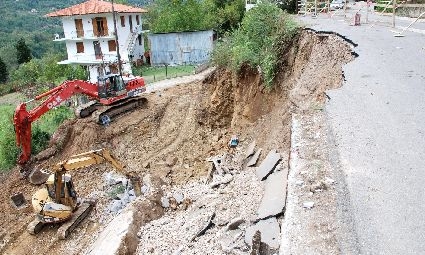 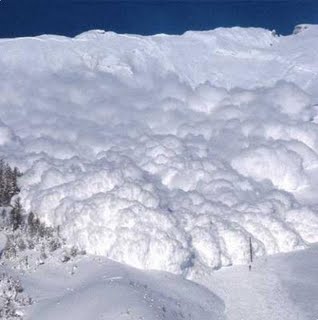 χιονοστιβάδες
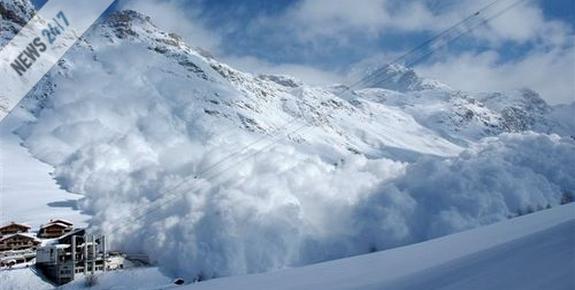 καταστροφή δρόμων και υποδομών
από ορμητικούς χειμάρρους
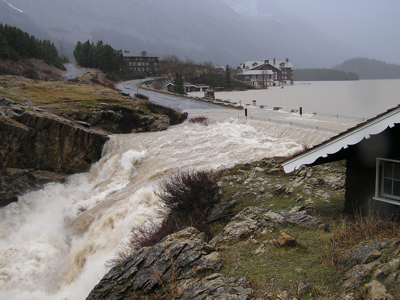 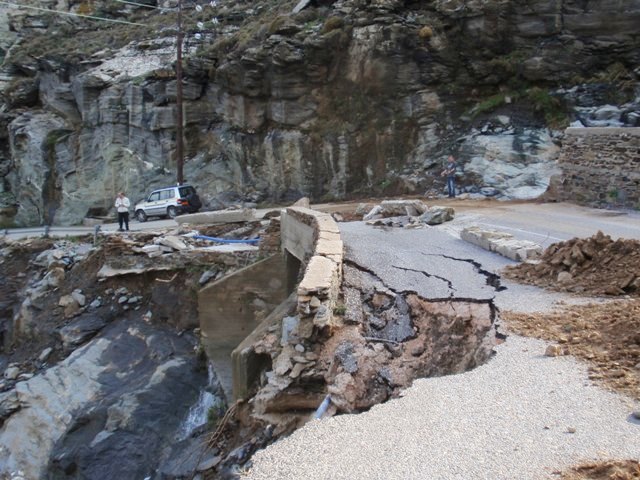 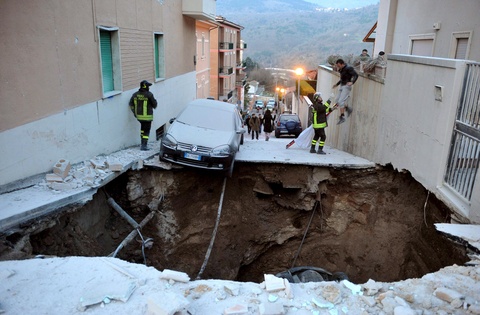 σεισμοί
(πιο συχνοί στις ορεινές περιοχές)
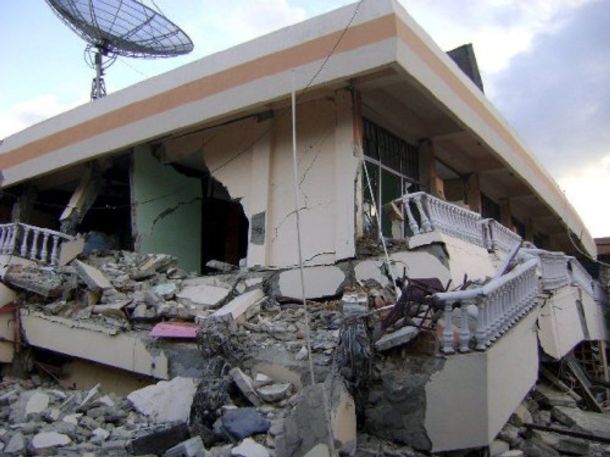